Revision for endocrine block
Prof. Ammar C. ALRIKABI
Dr. Hala Kfoury
Thyroid
Q1. An 86-year-old woman was admitted to hospital 
because of severe cellulitis secondary to an infected
 ingrowing toenail. Knowing that thyroid disease is
 common in the elderly, a junior doctor requested
 thyroid function tests which came back as follows:

	TSH 	0.1 mU/l	(0.3 – 4)
	fT4 	8.0 pmol/l	(9 – 26)	 
	fT3	2.0 pmol/l	(3 - 8.8) 

Which of the following is the correct diagnosis 
in this case?
Severe hypopituitarism.

    Sick euthyroid syndrome.

    Thyrotoxicosis.

    Hashimoto’s thyroiditis.
Q2. A 26-year-old medical secretary consulted her
GP because of excessive moisture in her skin which
was causing her embarrassment at work.
She was also concerned that her eyes seemed to 
have become more prominent and that she had 
lost weight, although her appetite was unchanged.
On Examination, her doctor observed that her pulse 
was 92/min at rest and that she had a slightly enlarged 
thyroid gland. Investigations showed:

	TSH	0.01 mU/l	(0.3 – 4)
	fT4	34 pmol/l	(9 – 26)
	fT3	13 pmol/l	(3 – 8.8)

An isotope scan of the thyroid showed an enlarged gland 
with uniformly increased uptake. Autoantibodies to 
thyroid peroxidase were present in the serum in high titres.
Which of the following is the most likely diagnosis?

    Severe anxiety.

    Hypothyroidism.

    Phaeochromocytoma.

    Ophthalmic Grave’s disease.
Adrenal
Q3. A 36-year-old woman was found to have a 
blood pressure of 190/110 mg/Hg by her GP at a 
routine health check. Laboratory tests showed 
that her serum potassium is 2.6 mmol/l (Ref: 3.6 – 5).
She was given oral potassium supplement as well as 
thiazide diuretic for her hypertension. After three 
weeks, repeated serum potassium concentration 
was only 3.0 mmol/l.

The aldosterone: renin ratio was 2600 and plasma 
aldosterone : 1320 pmol/l (Ref: 100 - 450 pmol/l).

ACT scan of the abdomen showed a small mass 
arising from the left adrenal gland.
Which of the following is the most likely diagnosis?

    Phaeochromocytoma.

    Addison’s disease.

    Excess cortisol secondary to adrenal tumour.

    Conn’s syndrome.
Diabetes mellitus
Q4. A young man with type 1 diabetes mellitus 
attended the outpatient department for his regular
follow-up and reported that he had been symptoms
free since his last clinic attendance. He had been
taught how to measure his own blood glucose
concentration but did not do this, because he
did not like pricking his finger to obtain capillary
blood for testing.

Investigations showed the following:
Blood glucose (2h after breakfast) was 18 mmol/l 
 (Ref: 2.8 – 6)
- HBA1C: 6.5% (6.5 – 7).
What is the explanation of the laboratory findings
in this patient?

    Diabetic ketoacidosis.

    Poor diabetic control.

    BMI should be measured to exclude morbid    	obesity.

    Non-adherence to diet.
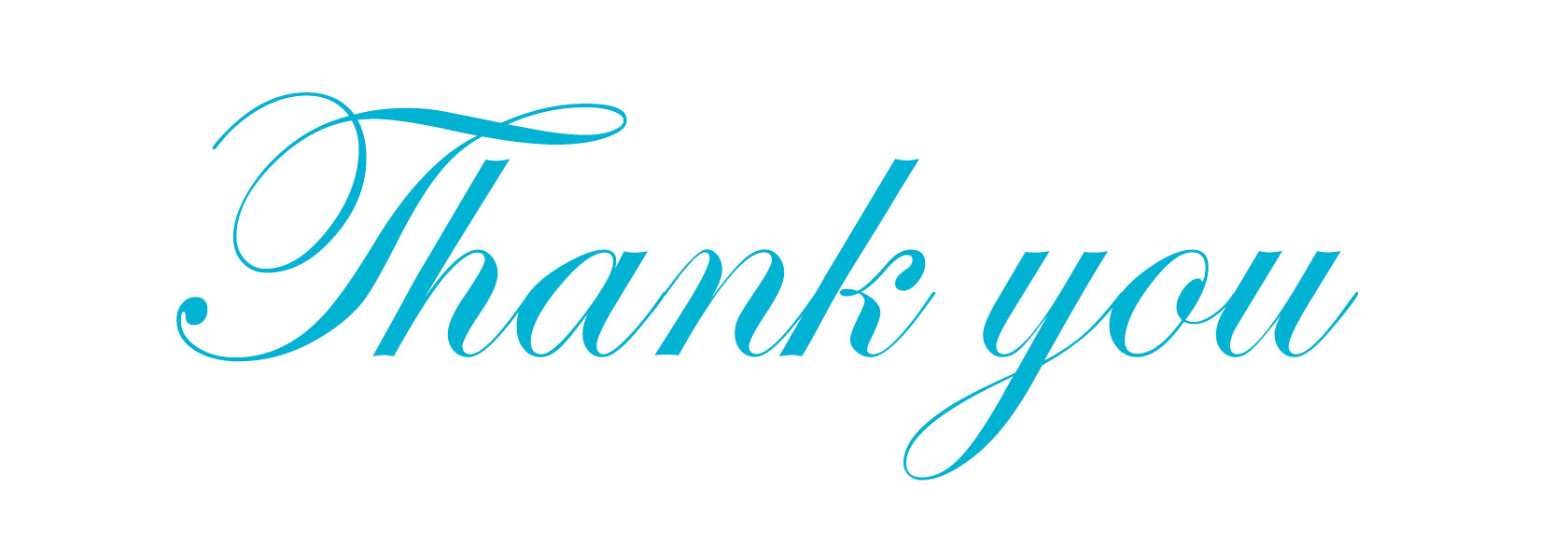